1.1B Horizontal and Vertical Translations
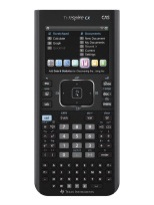 Move It
The graph of f(x – 2) is the graph of f(x) translated…

      2 units up	 2 units left         2 units down	 2 units right

2. How does the graph of f(x + 5) compare to the graph of f(x)?  The graph will translate…

      5 units up	 5 units left      5 units down	 5 units right
x
x
In general, the transformation of f(x) → f(x – h) translates the graph…

       h units horizontally	 h units vertically

The _______ of the original points are affected.

       x-values	 y–values
x
x
Math 30-1
1
Investigating Vertical Translations
Sketch the basic absolute value graph and list domain and range.
y = | x |
Suppose the graph was vertically translated three units down. 
Predict the equation of the image graph.
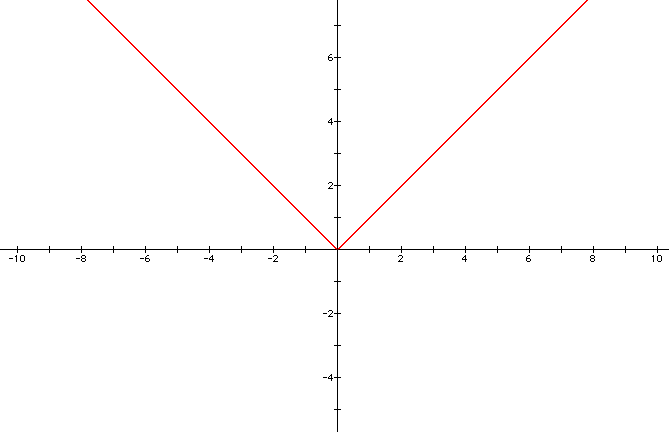 Test your prediction using a point on the original graph, translating three units down, then verifying in your equation.
Math 30-1
2
y = | x | Vertically Translated three units down.
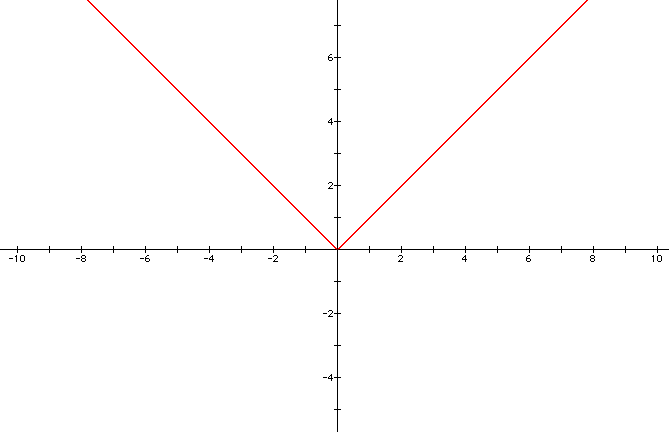 Key Points
(x, y – 3)
(0, 0)
→
(0, – 3)
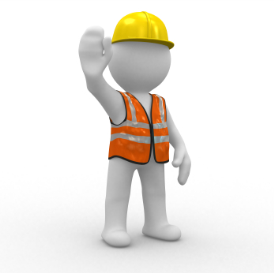 (1, 1)
→
(1, – 2)
(-2, 2)
→
(-2, – 1)
Replacement
Math 30-1
3
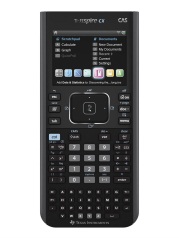 1.1A Families of Functions
Represents a vertical translation
k > 0, the translation is up
k < 0, the translation is down
k = 4, shift four units up
k = -5, shift five units down
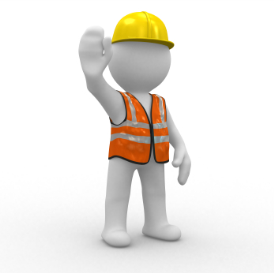 y – k = f (x)
y = f (x)
k
Notice
Replacement
k
y + k = f (x)
With a vertical translation, the domain stays the same, 
                                                        the range may change.
Math 30-1
4
Horizontal and Vertical Translations
Given the graph of 
f(x) = x3, write the 
function equation for each transformed graph.
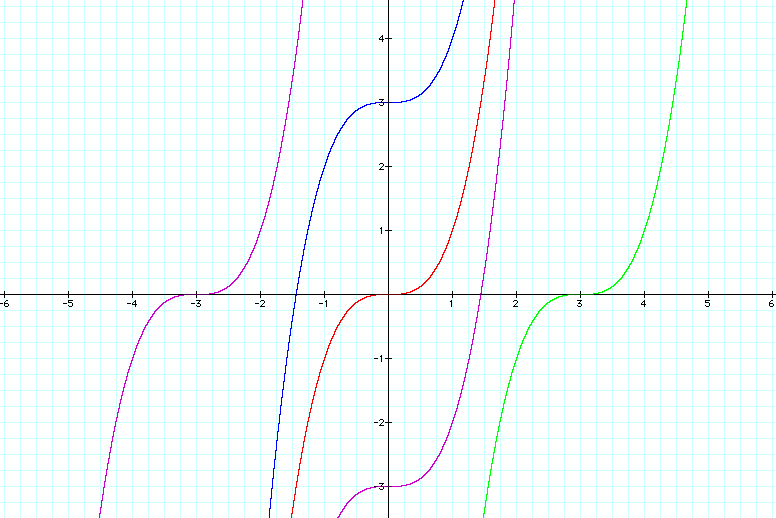 (y - 3) = x 3
y = (x + 3)3
y = x3
y = (x - 3)3
(y + 3) = x 3
Math 30-1
5
1.1B.7
Horizontal and Vertical Translations
Describe the translation that has been applied to the graph of f (x)
to obtain the graph of g(x).
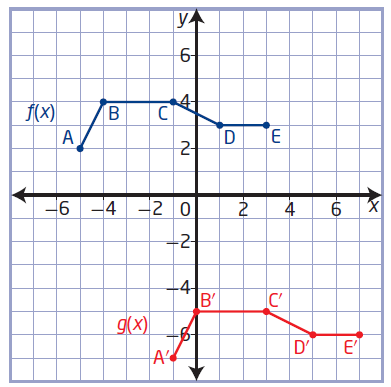 Horizontally translated 4 units right
Vertically translated 9 units down
Determine the equation of the translated function in the form 
y - k = f (x - h)
The prime ( ‘ ) is used to indicate the image point
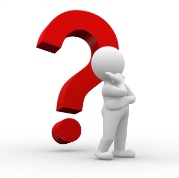 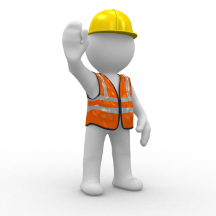 Is the order of the transformations important in this situation?
Math 30-1
6
Write the Equation of g(x) Using Replacement
The graph of f(x) = | x | is translated 4 units down and 3 units
 to the left.  Determine the image function equation, g(x).
g(x) = | (x + 3) | - 4
The graph of f(x) = (x - 2)3 - 5 is translated 3 units down and
 5 units to the left.  Determine the image function equation, h(x).
h(x) = (x + 3)3 - 8
h(x) = ((x + 5) - 2)3 – 5 - 3
Given the functions f(x) = |x – 2| + 3 and g(x) = |x + 2| +1, the transformations that will transform y = f(x) to become  y = g(x) are a translation of  
4 units left and 2 units down
4 units right and 2 units up
1 unit left and 3 units up
2 units left and 4 units down
Math 30-1
7
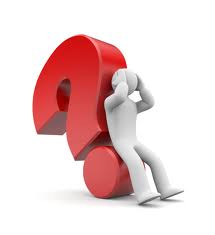 Consider   f (x) = x + 4
Mark said that the function f(x) has been horizontal translation 
 4 units to the left.
Jessica said that the function 
f(x) = x  has been vertically translation 4 units up.
Who is correct?  Explain why.
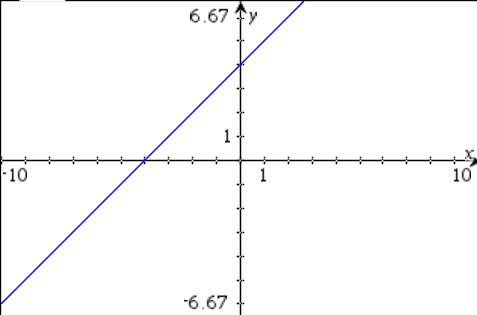 Math 30-1
8
Assignment
Page 12
1a,b,d, 4a,c, 5b, 6, 8, 10, 11, 17
Math 30-1
9